ESE535:Electronic Design Automation
Day 8:  February 11, 2015
Scheduling Introduction
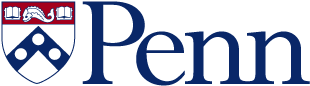 1
Penn ESE535 Spring 2015 -- DeHon
Behavioral 
(C, MATLAB, …)
Arch. Select
Schedule
RTL
FSM assign
Two-level, 
Multilevel opt.
Covering
Retiming
Gate Netlist
Placement
Routing
Layout
Masks
Today
Scheduling
Basic problem
Variants
List scheduling approximation
2
Penn ESE535 Spring 2015 -- DeHon
General Problem
Resources are not free
Wires, io ports
Functional units
LUTs, ALUs, Multipliers, ….
Memory access ports
State elements
memory locations
Registers
Flip-flop
loadable master-slave latch
Multiplexers (mux)
select
i0
o=i0*/select+
    i1*select
i1
3
Penn ESE535 Spring 2015 -- DeHon
Trick/Technique
Resources can be shared (reused) in time
Sharing resources can reduce 
instantaneous resource requirements
total costs (area)

Pattern: scheduled operator sharing
4
Penn ESE535 Spring 2015 -- DeHon
Example
Assume unit delay operators.
How many operators do I need to evaluate this computation
 in ~5 time units?
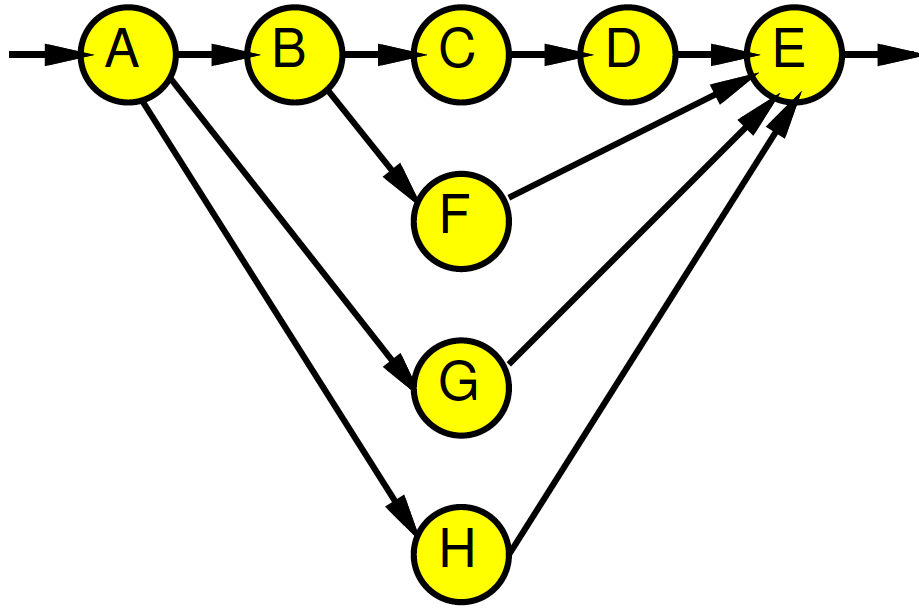 5
Penn ESE535 Spring 2015 -- DeHon
Sharing
Does not have to increase delay
w/ careful time assignment
can often reduce peak resource requirements
while obtaining original (unshared) delay
Alternately: Minimize delay given fixed resources
6
Penn ESE535 Spring 2015 -- DeHon
time
resource
Schedule Examples
7
Penn ESE535 Spring 2015 -- DeHon
More Schedule Examples
8
Penn ESE535 Spring 2015 -- DeHon
Scheduling
Task:  assign time slots (and resources) to operations 
time-constrained: minimizing peak resource requirements
n.b. time-constrained, not always constrained to minimum execution time
resource-constrained: minimizing execution time
9
Penn ESE535 Spring 2015 -- DeHon
Resource-Time Example
Area
Time Constraint:
          <5  --
	 5  4
         6,7  2
          >7  1
Time
10
Penn ESE535 Spring 2015 -- DeHon
Scheduling Use
Very general problem formulation
HDL/Behavioral  RTL
Register/Memory allocation/scheduling
Instruction/Functional Unit scheduling
Processor tasks
Time-Switched Routing
TDMA, bus scheduling, static routing
Routing (share channel)
11
Penn ESE535 Spring 2015 -- DeHon
Preclass 2
Schedule onto two adders
Does the number of cycles depend on i[7], i[6], … i[0] ?
How many cycles?
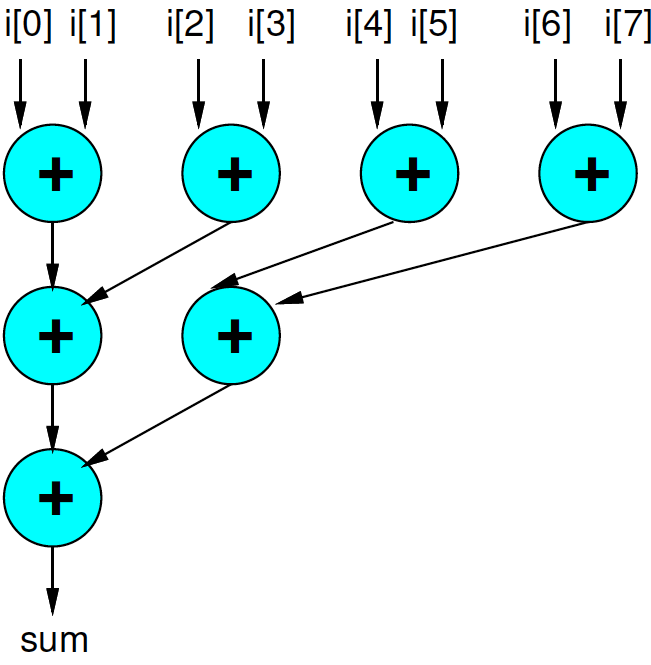 12
Penn ESE535 Spring 2015 -- DeHon
Preclass 3
Schedule onto:
2 adders (+)
2 incrementer (++)
2 comparator (>)
Does the number of cycles depend on i[7], i[6], … i[0] ?
How many cycles?
sum=0; for(j=0;i[j]>0;j++)         sum+=i[j];
13
Penn ESE535 Spring 2015 -- DeHon
Two Types (1)
Data independent
graph static
resource requirements and execution time
independent of data
schedule staticly
maybe bounded-time guarantees
typical ECAD problem
14
Penn ESE535 Spring 2015 -- DeHon
Two Types (2)
Data Dependent
execution time of operators variable 
depend on data
flow/requirement of operators data dependent
if cannot bound range of variation
must schedule online/dynamically
cannot guarantee bounded-time
general case (I.e. halting problem)
typical “General-Purpose” (non-real-time) OS problem
15
Penn ESE535 Spring 2015 -- DeHon
Unbounded Resource Problem
Easy:
compute ASAP schedule
I.e. schedule everything as soon as predecessors allow
will achieve minimum time
won’t achieve minimum area 
(meet resource bounds)
16
Penn ESE535 Spring 2015 -- DeHon
ASAP ScheduleAs Soon As Possible (ASAP)
For each input
mark input on successor
if successor has all inputs marked, put in visit queue
While visit queue not empty
pick node
update time-slot based on latest input
Time-slot = max(time-slot-of-inputs)+1
mark inputs of all successors, adding to visit queue when all inputs marked
17
Penn ESE535 Spring 2015 -- DeHon
ASAP Example
Work 
Example
18
Penn ESE535 Spring 2015 -- DeHon
1
3
4
2
5
3
2
2
ASAP Example
19
Penn ESE535 Spring 2015 -- DeHon
Also Useful to Define ALAP
As Late As Possible
Work backward from outputs of DAG
Also achieve minimum time w/ unbounded resources
Rework 
Example
20
Penn ESE535 Spring 2015 -- DeHon
1
3
4
2
5
4
4
4
ALAP Example
21
Penn ESE535 Spring 2015 -- DeHon
ALAP and ASAP
1
1
3
3
4
4
2
2
5
5
3
4
2
4
2
4
Difference in labeling between ASAP and ALAP is slack of node
Freedom to select timeslot
Class theme: exploit freedom to reduce costs
If ASAP=ALAP, no freedom to schedule
Compute 
  Slack
22
Penn ESE535 Spring 2015 -- DeHon
1
1
0
3
3
0
4
4
0
2
2
0
5
5
0
3
4
1
2
4
2
2
4
2
ASAP, ALAP, Difference
ASAP
ALAP
23
Penn ESE535 Spring 2015 -- DeHon
Two Bounds
24
Penn ESE535 Spring 2015 -- DeHon
Bounds
Useful to have bounds on solution
Two:
CP: Critical Path
Sometimes call it “Latency Bound”
RB: Resource Bound
Sometimes call it “Throughput Bound” or “Compute Bound”
25
Penn ESE535 Spring 2015 -- DeHon
Critical Path Lower Bound
ASAP schedule ignoring resource constraints
(look at length of remaining critical path)

Certainly cannot finish any faster than that
26
Penn ESE535 Spring 2015 -- DeHon
Resource Capacity Lower Bound
Sum up all capacity required per resource
Divide by total resource (for type)
Lower bound on  remaining schedule time
(best can do is pack all use densely)
Ignores schedule constraints
27
Penn ESE535 Spring 2015 -- DeHon
Example
Critical Path
Resource Bound (2 resources)
Resource Bound (4 resources)
28
Penn ESE535 Spring 2015 -- DeHon
Example
Critical Path
3

7/2=4

7/4=2
Resource Bound (2 resources)
Resource Bound (4 resources)
29
Penn ESE535 Spring 2015 -- DeHon
3 units
Start with Critical Path?
Why hard?
Schedule on:
   1 Red Resource
   1 Green Resource
30
Penn ESE535 Spring 2015 -- DeHon
3 units
General
When selecting, don’t know
need to tackle critical path
need to run task to enable work (parallelism)

Can generalize example to single resource case
31
Penn ESE535 Spring 2015 -- DeHon
Single Resource Hard (1)
Crit. Path:
A1  A2
A3  A4
A5  A6
A7  B1
A8  B2
A9  B3
A10 B4
A11 B5
A12 B6
A13 B7
B8   B9
B10
B11
A1
A3
A5
A7
A8
A9
A10
A11
A12
A13
A2
A4
A6
B2
B3
B10
B1
B11
B4
B5
B6
B7
B8
B9
32
Penn ESE535 Spring 2015 -- DeHon
Single Resource Hard (2)
PFirst
A1  B1
B2  B3
B4  B5
B6  B7
B8  B9
A2 B10
A3 A4
A5 A6
A7 B11
A8
A9
A10
A11
A12
A13
A1
A3
A5
A7
A8
A9
A10
A11
A12
A13
A2
A4
A6
B2
B3
B10
B1
B11
B4
B5
B6
B7
B8
B9
33
Penn ESE535 Spring 2015 -- DeHon
Single Resource Hard (4)
A1
A3
A5
A7
A8
A9
A10
A11
A12
A13
Balance1
A1  B1
A2  B2
A3  B3
A4  B4
A5  B5
A6  B6
A7 B7
A8 B8
A9 B9
A10 B10
B11 B11
A12
A13
A2
A4
A6
B2
B3
B10
B1
B11
B4
B5
B6
B7
B8
B9
34
Penn ESE535 Spring 2015 -- DeHon
List Scheduling
Greedy Algorithm  Approximation
35
Penn ESE535 Spring 2015 -- DeHon
List Scheduling (basic algorithm flow)
Keep a ready list of “available” nodes
(one whose predecessors have already been scheduled)
Like ASAP queue
But won’t necessary process in FIFO order
While there are unscheduled tasks
Pick an unscheduled task and schedule on first available resource after its predecessors 
Put any tasks enabled by this one on ready list
36
Penn ESE535 Spring 2015 -- DeHon
List Scheduling
Greedy heuristic
Key Question: How prioritize ready list?
What is dominant constraint?
least slack (worst critical path)  LPT	
LPT = Longest Processing Time first
enables work
utilize most precious (limited) resource	
So far:
seen that no single priority scheme would be optimal
37
Penn ESE535 Spring 2015 -- DeHon
List Schedule by LPT
A1
A3
A5
A7
A8
A9
A10
A11
A12
A13
A2
A4
A6
B2
B3
B10
B1
B11
B4
B5
B6
Work example
  compute ALAP
  then use to order
  ReadyQ
B7
B8
B9
38
Penn ESE535 Spring 2015 -- DeHon
LPT Schedule
LPT:
A1  A2
A3  A4
A5  A6
A7  B1
A8  B2
A9  B3
A10 B4
A11 B5
B6   B7
B8  B9
A12 B10
A13 B11
A1
A3
A5
A7
A8
A9
A10
A11
A12
A13
A2
A4
A6
B2
B3
B10
B1
B11
B4
B5
B6
B7
B8
B9
39
Penn ESE535 Spring 2015 -- DeHon
List Scheduling
Use for 
resource constrained
time-constrained 
give resource target and search for minimum resource set
Fast: O(N) O(Nlog(N)) depending on prioritization
Simple, general
Good for upper bound – results is achievable
Not always optimal
How good?
40
Penn ESE535 Spring 2015 -- DeHon
Approximation
Can we say how close an algorithm comes to achieving the optimal result?

Technically:
If can show 
Heuristic(Prob)/Optimal(Prob)a     Prob
Then the Heuristic is an a-approximation
41
Penn ESE535 Spring 2015 -- DeHon
Scheduled Example Without Precedence
resource
How bad is this 
schedule?
time
42
Penn ESE535 Spring 2015 -- DeHon
Observe
 optimal length L
No idle time up to start of last job to finish
start time of last job  L 
last job length  L
Total LS length  2L
What can say about optimality?
Algorithm is within factor of 2 of optimum
43
Penn ESE535 Spring 2015 -- DeHon
Results
Scheduling of identical parallel machines has a 2-approximation
i.e. we have a polynomial time algorithm which is guaranteed to achieve a result within a factor of two of the optimal solution.

In fact, for precedence unconstrained there is a 4/3-approximation
i.e. schedule Longest Processing Time first
44
Penn ESE535 Spring 2015 -- DeHon
Recover Precedence
With precedence we may have idle times, so need to generalize
Work back from last completed job
two cases:
entire machine busy
some predecessor in critical path is running
Divide into two sets
whole machine busy times
critical path chain for this operator
45
Penn ESE535 Spring 2015 -- DeHon
RB
RB
RB
CP
CP
CP
CP
Precedence
46
Penn ESE535 Spring 2015 -- DeHon
Precedence Constrained
Optimal Length > All busy times
Optimal Length  Resource Bound
Resource Bound  All busy
Optimal Length>This Path
Optimal Length  Critical Path
Critical Path  This Path
List Schedule = This path + All busy times
List Schedule  2 *(Optimal Length)
47
Penn ESE535 Spring 2015 -- DeHon
Conclude
Scheduling of identical parallel machines with precedence constraints has a 2-approximation.
48
Penn ESE535 Spring 2015 -- DeHon
Tightening
How could we do better?

What is particularly pessimistic about the previous cases?
List Schedule = This path + All busy times
List Schedule  2 *(Optimal Length)
49
Penn ESE535 Spring 2015 -- DeHon
Tighten
LS schedule  Critical Path+Resource Bound
LS schedule  Min(CP,RB)+Max(CP,RB)
Optimal schedule  Max(CP,RB)
LS/Opt  1+Min(CP,RB)/Max(CP,RB)

The more one constraint dominates
the closer the approximate solution to optimal
(EEs think about 3dB point in frequency response)
50
Penn ESE535 Spring 2015 -- DeHon
Tightening
Example of
More information about problem
More internal variables
…allow us to state a tighter result
2-approx for any graph
Since CP may = RB
Tighter approx as CP and RB diverge
51
Penn ESE535 Spring 2015 -- DeHon
Multiple Resource
Previous result for homogeneous functional units
For heterogeneous resources:
also a 2-approximation
Lenstra+Shmoys+Tardos, Math. Programming v46p259
(not online, no precedence constraints)
52
Penn ESE535 Spring 2015 -- DeHon
Bounds
Precedence case, Identical machines
no polynomial approximation algorithm can achieve better than 4/3 bound
(unless P=NP)
Heterogeneous machines (no precedence)
no polynomial approximation algorithm can achieve better than 3/2 bound
53
Penn ESE535 Spring 2015 -- DeHon
Summary
Resource sharing saves area
allows us to fit in fixed area
Requires that we schedule tasks onto resources
General kind of  problem arises
We can, sometimes, bound the “badness” of a heuristic
get a tighter result based on gross properties of the problem
approximation algorithms often a viable alternative to finding optimum
play role in knowing “goodness” of solution
54
Penn ESE535 Spring 2015 -- DeHon
Relate HMC
How does this relate to our mapping for Heterogeneous multicontext computing array?
55
Penn ESE535 Spring 2015 -- DeHon
Big Ideas:
Exploit freedom in problem to reduce costs
(slack in schedules)
Use dominating effects 
(constrained resources)
the more an effect dominates, the “easier” the problem
Technique: Approximation
56
Penn ESE535 Spring 2015 -- DeHon
Admin
Reading on web for Monday
Same reading for today and Monday
Assignment 4 Due Thursday
57
Penn ESE535 Spring 2015 -- DeHon